Информационно – творческий проект
Здоровому быть здорово!
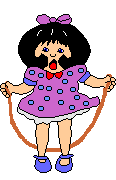 Подготовительная «Б» группа
Актуальность: На современном этапе проблема профилактики здоровья детей является одной из самых актуальных. Сегодня уже ни у кого не вызывает сомнения положение о том, что формирование здоровья - не только и не столько задача медицинских работников, сколько психолого-педагогическая проблема. Стало очевидно, что без формирования у людей потребности в сохранении и укреплении своего здоровья, задачу не решить. Анализ состояния здоровья наших воспитанников показал, что залогом хорошего самочувствия детей является физическое развитие, закаливание, профилактика заболеваний.
Цель: Воспитание осознанного отношения детей к сохранению своего здоровья.
Укрепление здоровья детей, развитие физических качеств.
Повышение компетентности родителей в решении
проблемы сохранения здоровья детей.
Тип проекта: информационно – творческий, групповой.
Формы реализации проекта: занятия, беседы, игры,
сотрудничество с родителями.
Срок реализации проекта: 20.10.14 – 31.10.14
работа с детьми
20.10.14   
Беседа: «Витамины я люблю –
 быть здоровым я хочу»
20.10.14 
Блиц опрос для детей «Что я знаю о здоровье?»

21.10.14  
Беседа: «Уход за зубами»


21.03.14  
Изготовление макета «Предметы гигиены»
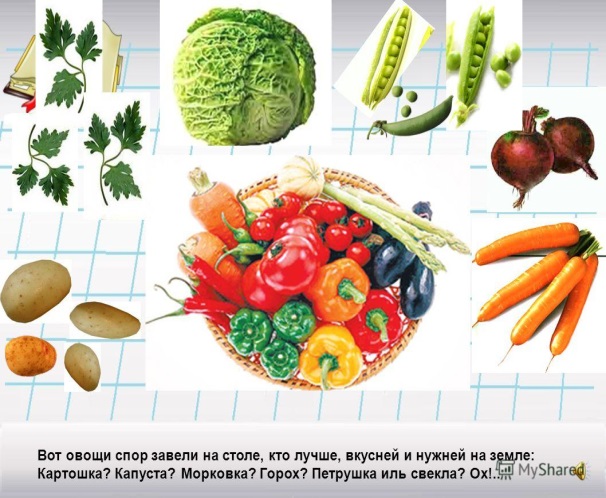 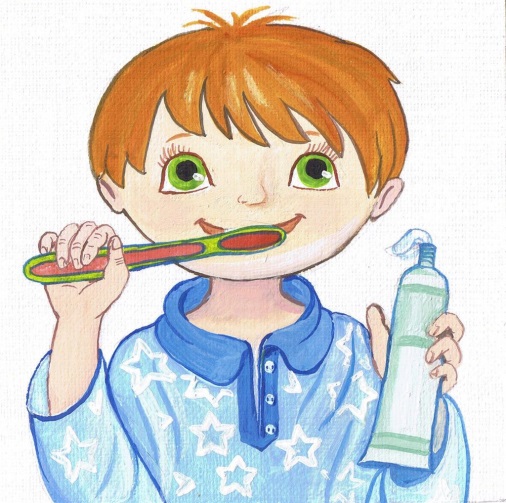 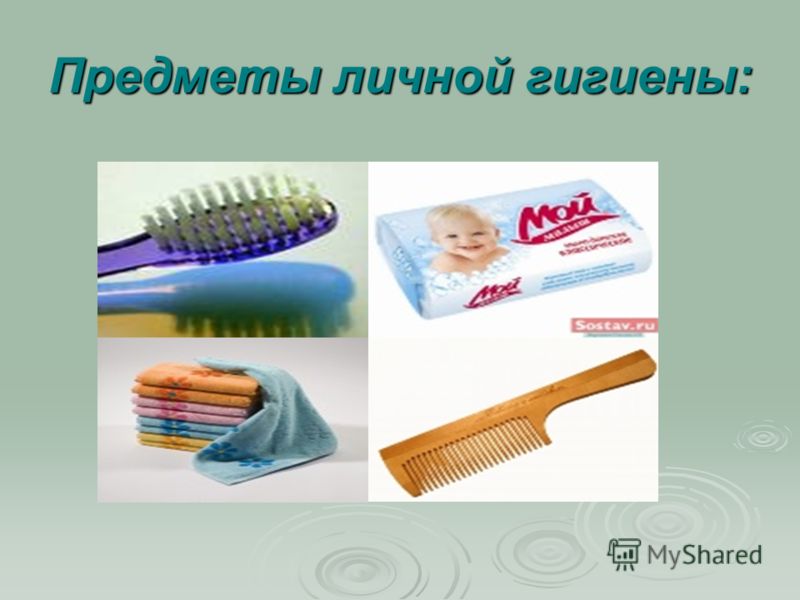 22.10.14  
Чтение художественной литературы: 
Настя Болюбаш «Чтоб здоровым быть»
Разгадывание  кроссвордов о спорте и здоровье.
Спортивное развлечение «Весёлые старты»

22.10.14  Беседа: «Здоровое питание»

Познавательное занятие «Где прячется здоровье?»
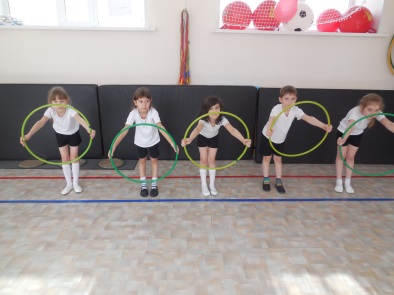 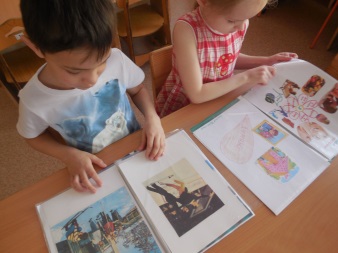 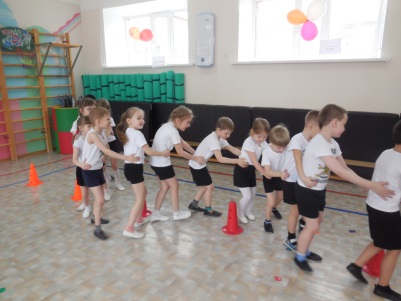 24.10.14 
Изготовление пособия 
для развития дыхания
27.10.14  
Чтение художественной литературы: Андрей Усачёв «О ногтях»
28.10.14  
Выставка рисунков «Что нам нужно для здоровья»
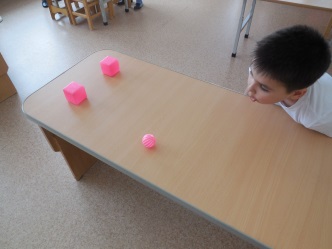 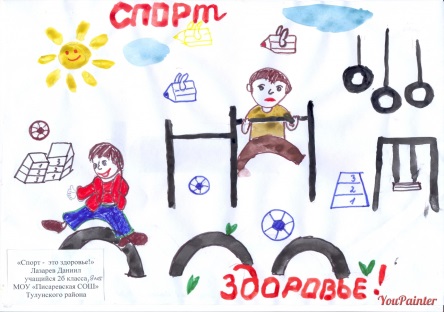 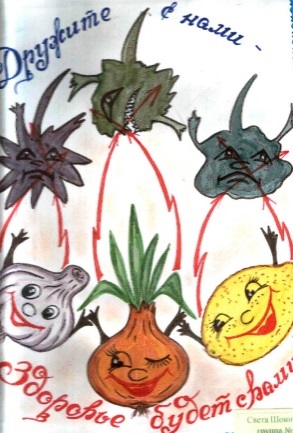 29.10.14  
Чтение художественной литературы: Лидия Гржибовская «О зубах»
Работа с родителями
13.10.14  
Изготовление книжек – малышек 

Памятка 
«Как приучить ребёнка 
заботиться о своём здоровье»
17.10.14 
Памятка: «Режим дня в условиях 
семейного воспитания»

20.10.14
Выпуск стенгазеты для родителей «Скоро в школу». 
Тема: «Здоровье ребёнка в наших руках»
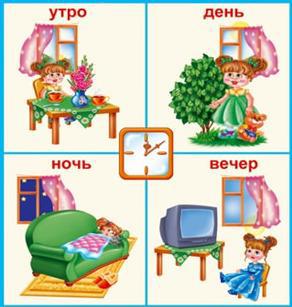 21.10.14
Заочная викторина «В здоровом теле здоровый дух»

22.10.14  
Фотовыставка



Составление кроссвордов о спорте и здоровье.
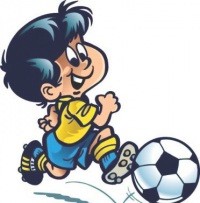 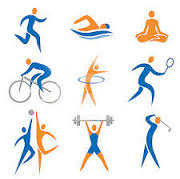 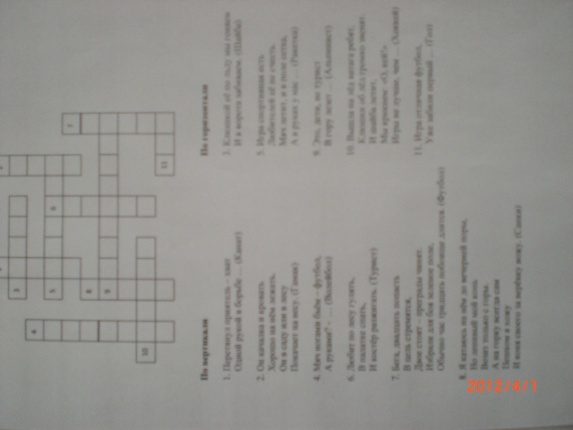 24.10.14
Памятка: «Профилактика плоскостопия»




27.10.14
Консультация: 
«О свежем воздухе»

28.10.14
Консультация: 
«Мифы о жевательной резинке»
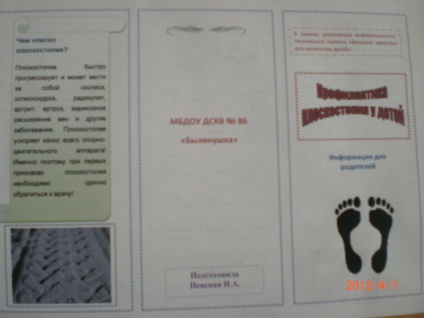 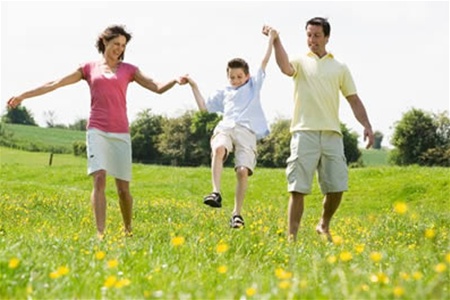